HydroShareAn online, collaborative environment for the sharing of hydrologic data and models
David Tarboton, Ray Idaszak, Dan Ames, Jon Goodall, Jeff Horsburgh, Larry Band, Venkatesh Merwade, Carol Song, Alva Couch, David Valentine, Rick Hooper, Jennifer Arrigo, David Maidment, Tim Whiteaker
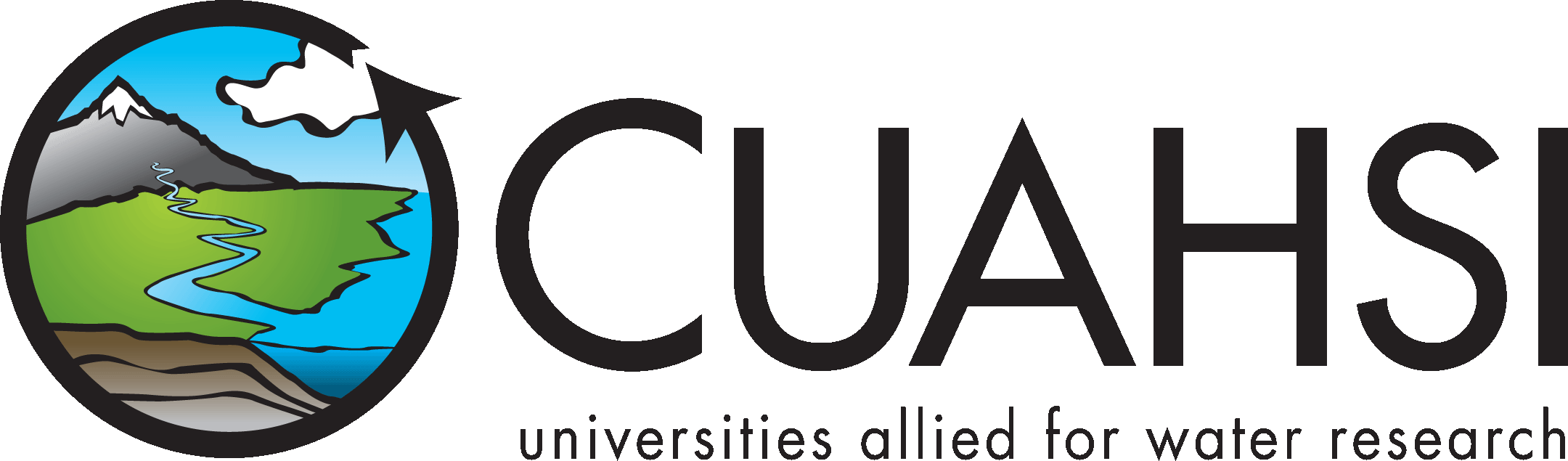 CUAHSI
HIS
Sharing hydrologic data
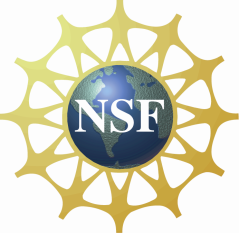 Support
OCI-Forthcoming
What is HydroShare?
An online sustainable environment to be developed for the sharing of hydrologic data and models
To expand data sharing capability of CUAHSI HIS
Additional data classes
Models, scripts, tools and workflows
Collaboration/social networking
5-Year project ($4.5 million)
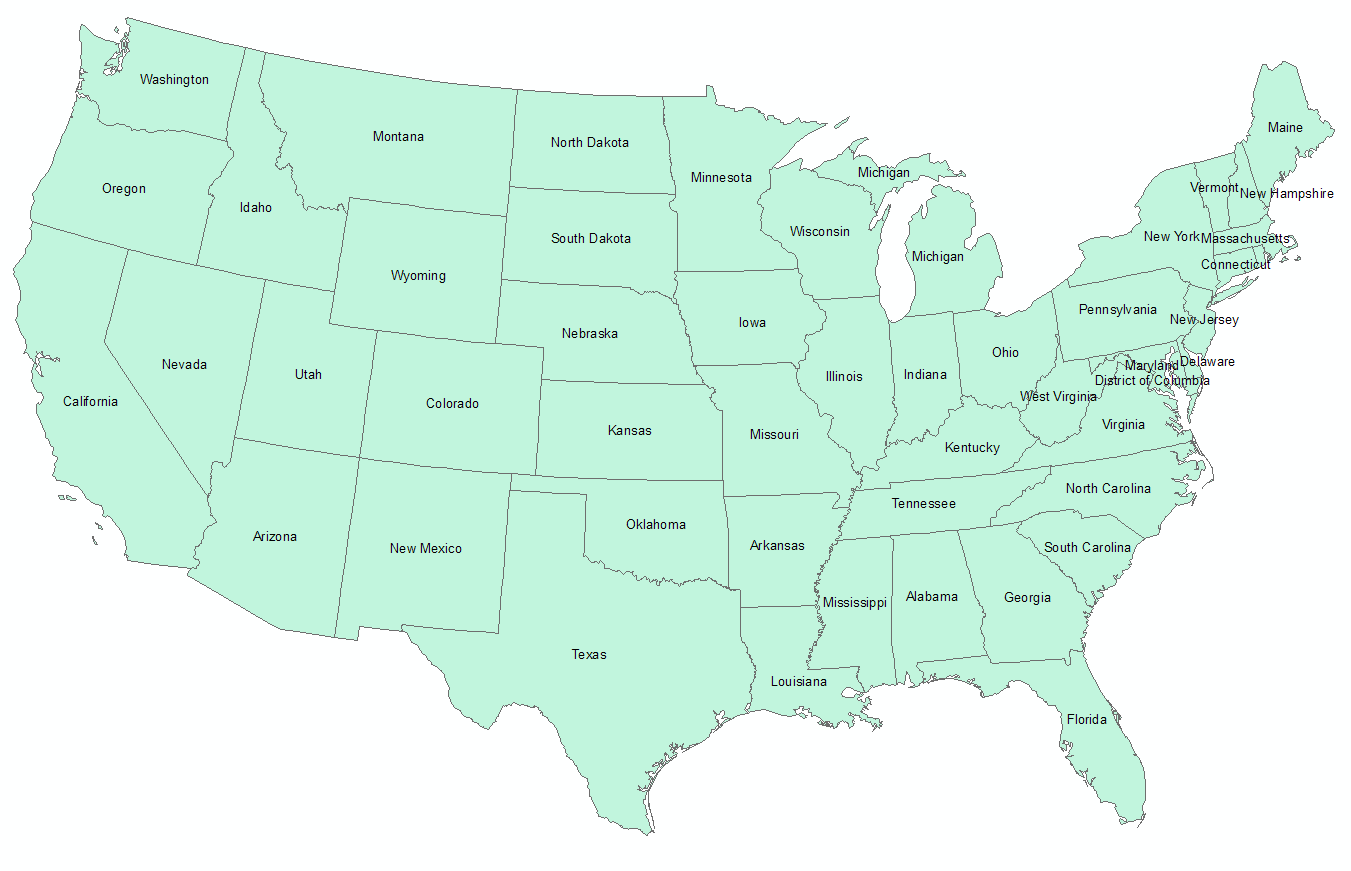 Proposal submitted 7/18/11 ($ 5 million)
Notified to be funded with reduced budget
Awaiting award

Collaborative project 
USU
ISU (BYU), Tufts, CUAHSI, USC, Texas 
RENCI/UNC
Purdue, SDSC
Collaborative research use case
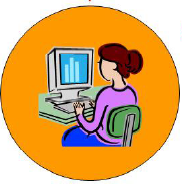 Consumer
1
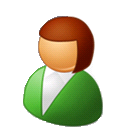 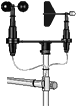 6
HydroDesktop
Web Gateway/Portal
11
Observer or instrument
10
5
4
Web Services
2
7
8
9
3
Data Storage
HydroServer
HydroCatalog
HydroShare
Present HIS
Much infrastructure online “in the Cloud”
[Speaker Notes: Data are observed and then loaded into HydroServer 
HydroServer stores data in a relational database and publishes it using web services 
Metadata is harvested at HydroCatalog into a global metadata repository that supports geographic and context based data discovery 
A HydroDesktop user discovers the data using search services supported at HydroCatalog and  
downloads the data from the HydroServer on which it is hosted into Hydrodesktop and performs his/her analysis

Presume that at this point in the HIS research cycle, a researcher selects data from HydroServers, filters the data in some way, and performs an analysis with a particular model resulting in some derived data or results – all of which need to be shared as part of a collaborative process. HIS was envisioned as a vehicle for capturing and publishing raw data, but does not have an easy way to facilitate sharing of models, or recording the metadata for model or analysis results placed in a HydroServer. HydroShare is envisioned as the solution. 

(6)  The user now posts the derived data and models to HydroShare using HydroDesktop. HydroDesktop ensures the data and models are in a format compliant with a community adopted standard, much of which HydroDesktop will have retained from the original data source and augmented based upon the analysis performed. 
(7) Upon ingestion background actions parse the data, 
(8) exposing the data and metadata through web services. Access control is set by the user
(9) Metadata pertaining to the data is harvested by HydroCatalog 
(10) A collaborator discovers the derived data perhaps having been alerted to its presence through the collaboration forum functionality
(11) A collaborator downloads the data using HydroDesktop supported by new web services from HydroShare. 

At this point steps (6) through (11) may iterate as a group of collaborators perform their analyses, create key graphics, discuss major conclusions and outline a paper. Once the work is complete, the paper may be submitted for publication describing the final resulting datasets, which are assigned a unique identifier (e.g., digital object identifier) and made immutable and open to the public.]
Functionality to be developed
A new, web-based system for advancing model and data sharing 
Sharing features to HydroDesktop 
Access more types of hydrologic data using standards compliant data formats and interfaces 
Enhance catalog functionality that broadens discovery functionality to different data types and models 
New model sharing and discovery functionality
Facilitate and ease access to use of high performance computing
New social networking and collaboration functionality
Overlying Concepts
HydroShare must change the way we do science
HydroShare is a collaboration environment and social media site
HydroShare must appeal to the community
HydroShare is designed and governed to be responsive to community input

HydroShare has to be dead simple to use
Can sharing data and models be as easy as sharing photos on Facebook or videos on YouTube?
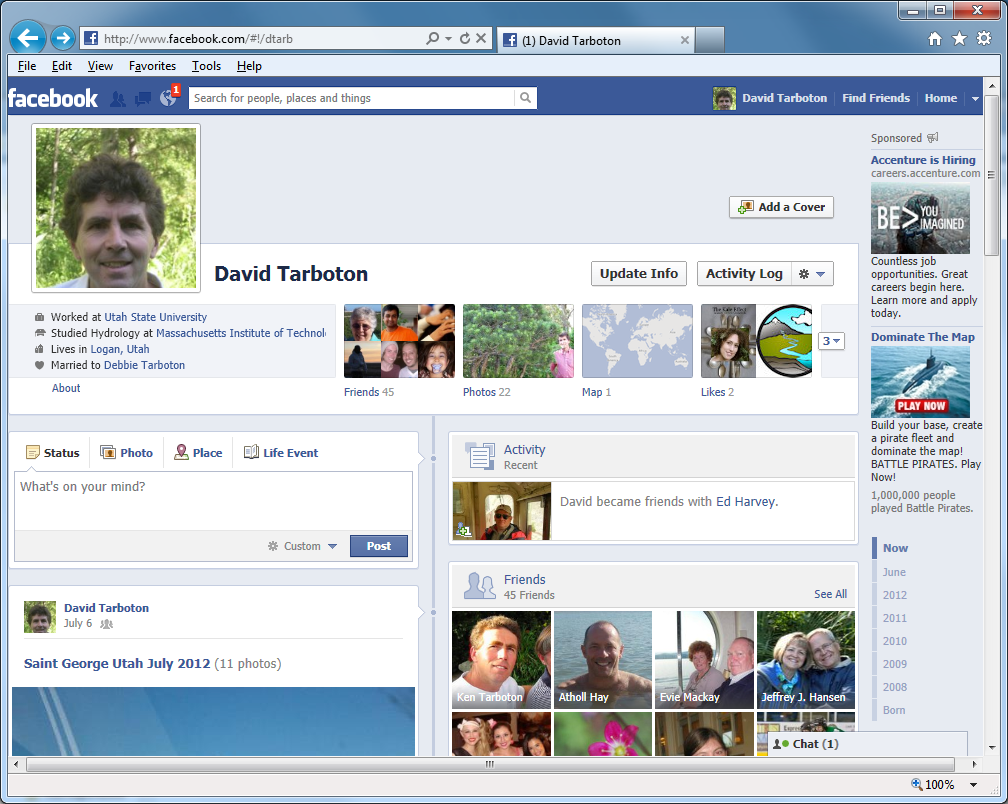 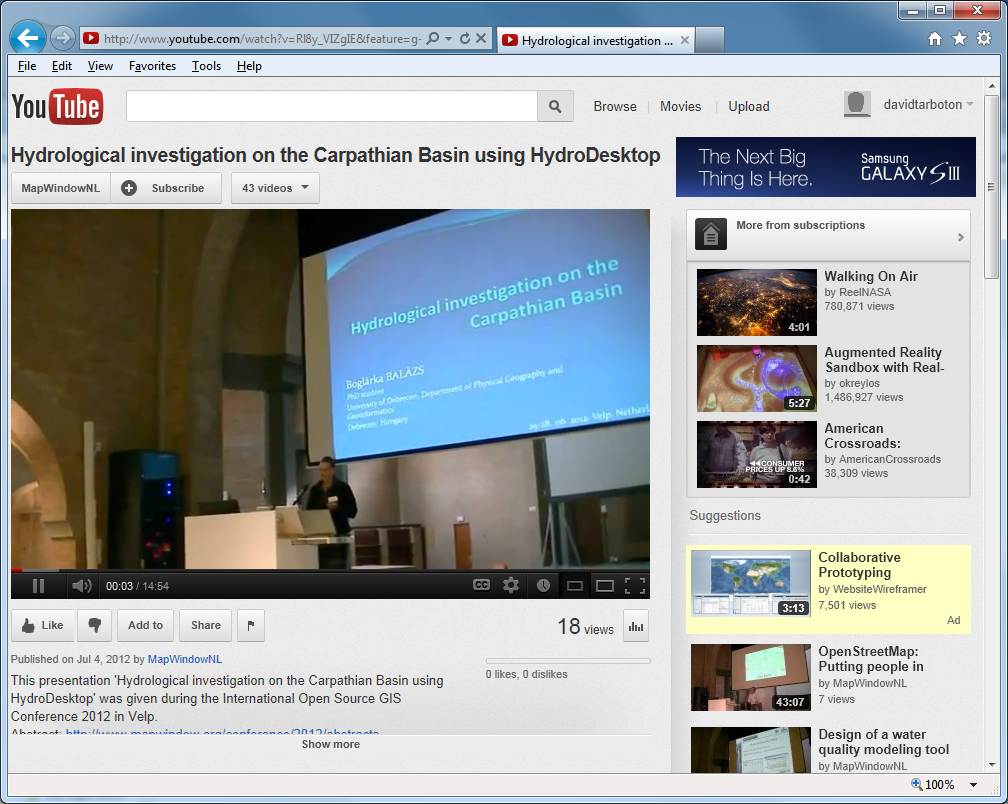 Sign In  |  Settings  |  Notifications  |  Help
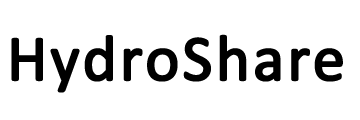 My Content
View Your Resources
Dashboard
Recent Activity
Support
Help/Feedback
Explore
Discover Resources
Collaborate
Share with colleagues
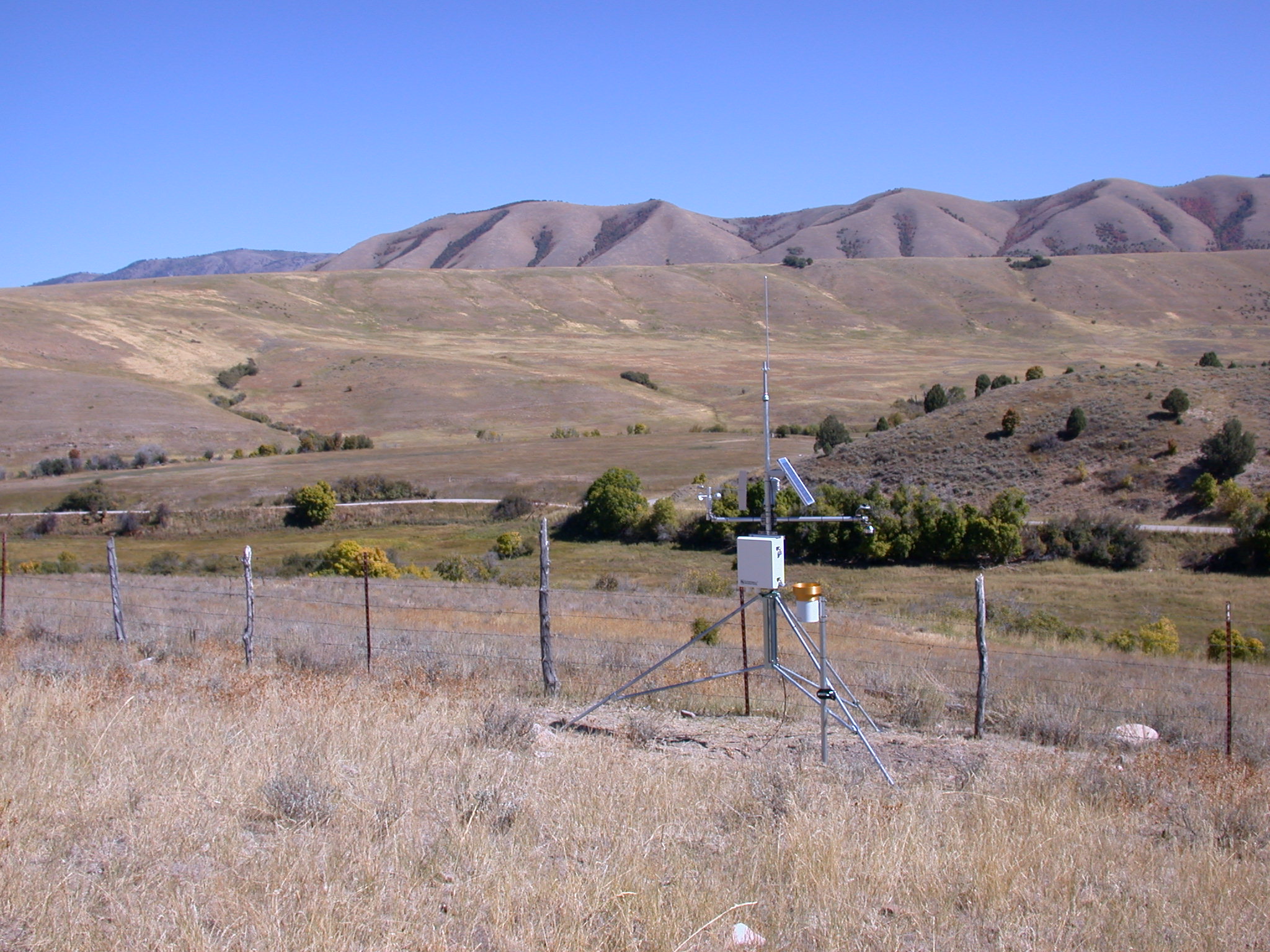 Share and Collaborate
HydroShare is an online collaboration environment for sharing data, models, and code.  Join the community to start sharing.
HydroShare Gallery
How HydroShare Works
Getting Started
Getting Started
What’s New
Provide feedback
HydroShare Blog
Developers
Partners
CUAHSI
CUAHSI HIS
CUAHSI Water Data Center
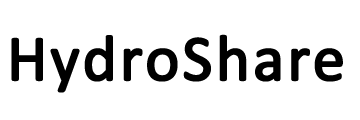 Terms of Use | Statement of Privacy| Copyright © 2012 CUAHSI
This material is based upon work supported by the National Science Foundation (NSF) under Grant No. XXXXXXXX.
Any opinions, findings, conclusions, or recommendations expressed in this material are those of the authors and do not necessarily reflect the views of the NSF.
[Speaker Notes: Home Page
Gallery – shows featured, new, or highly rated resources (data, code, models, workflows, etc.)
Could have separate galleries for models, code, data, etc.
Top Bar Items
Sign in
Settings
Create a HydroShare profile
Choose display preferences
Choose default privacy (share everything or choose what to share)
Account information (password, etc.)
Notifications - messages from the HydroShare team (choose to receive notifications from HydroShare)
Help]
You are signed in as Jeff Horsburgh |  Settings  |  Notifications  |  Help
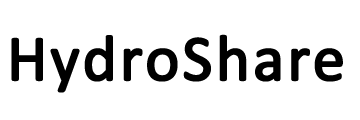 My Content
View Your Resources
Dashboard
Recent Activity
Support
Help/Feedback
Explore
Discover Resources
Collaborate
Share with colleagues
All activity | Only my activity
Recent Activity
Profile
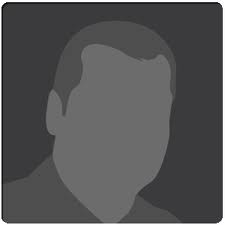 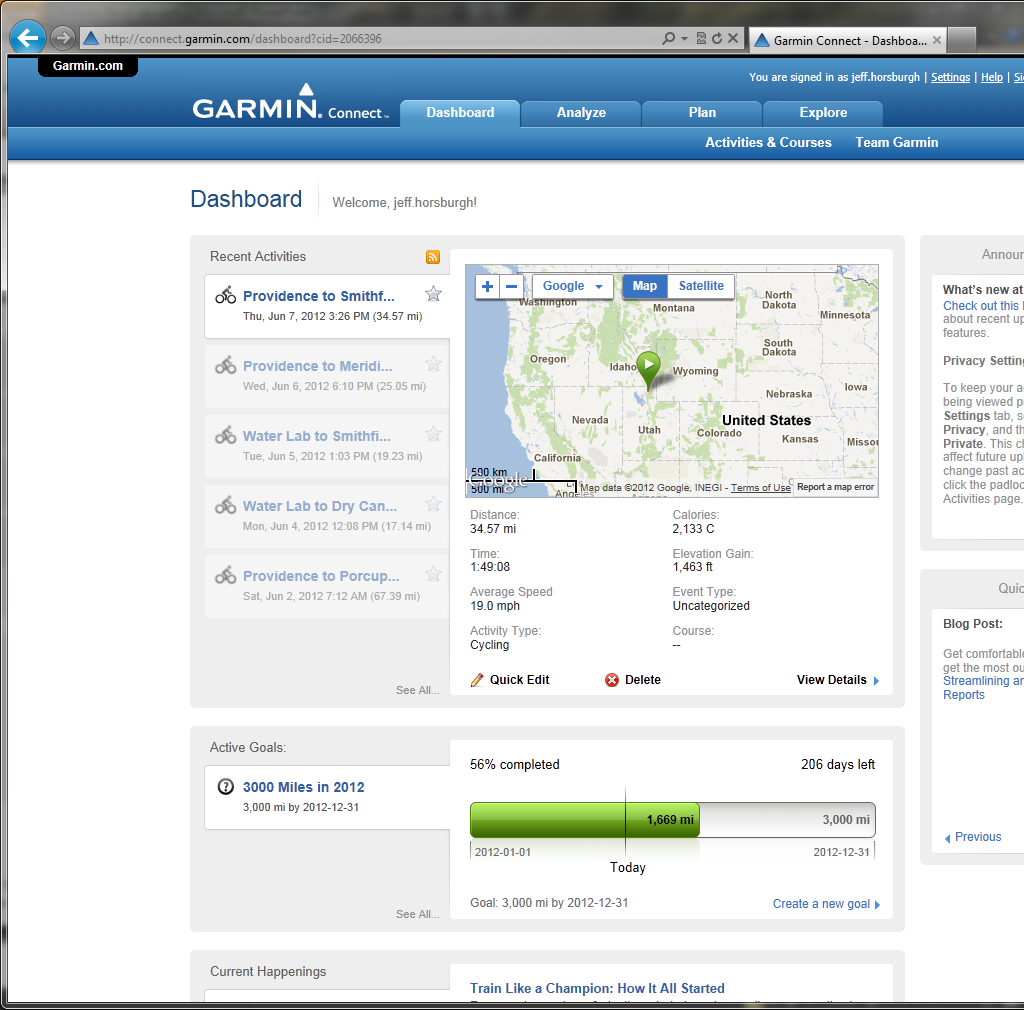 Little Bear River ODM
Database   6/6/2012
Jeff Horsburgh
Utah State University
jeff.horsburgh@usu.edu
Little Bear River Sites   6/6/2012
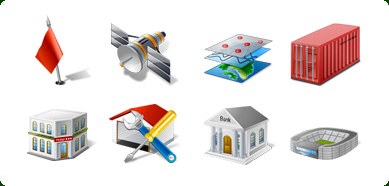 Resources You May Like
Little Bear River Excel File 6/6/2012
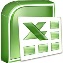 Little Bear River SWAT Model
Shared by: David Tarboton
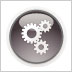 Watershed delineation Workflow 6/6/2012
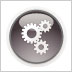 Little Bear River DEM
Shared by: David Tarboton
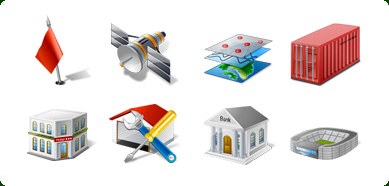 Abstract:  Time series of water quality sensor data in the Little Bear River, Utah, USA
Keywords: Temperature, Dissolved Oxygen, pH, Specific Conductance, Turbidity
View Details
More
You Should Follow
People   |   Groups
Announcements
Jeff Horsburgh
Utah State University
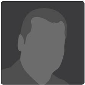 What’s New at HydroShare:  Click here to visit the HydroShare blog to learn more about recent updates and new HydroShare features.
David Tarboton
Utah State University
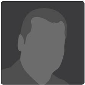 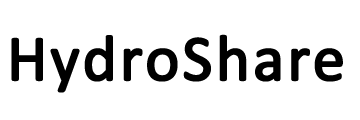 Terms of Use | Statement of Privacy| Copyright © 2012 CUAHSI
This material is based upon work supported by the National Science Foundation (NSF) under Grant No. XXXXXXXX.
Any opinions, findings, conclusions, or recommendations expressed in this material are those of the authors and do not necessarily reflect the views of the NSF.
[Speaker Notes: Dashboard
A user's home page
Shows user information/profile
Lists recent HydroShare activity in multiple categories (user's recent activity, all recent activity)
Announcements from HydroShare team
Suggests datasets the user might be interested in (geographic proximity, similar variables, similar time period, aggregations, keywords)
Suggests people that the user might want to "follow"
Suggests groups that the user might be interested in]
You are signed in as Jeff Horsburgh |  Settings  |  Notifications  |  Help
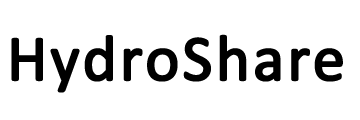 My Content
View Your Resources
Dashboard
Recent Activity
Support
Help/Feedback
Explore
Discover Resources
Collaborate
Share with colleagues
My Resources  |  All your resources in one place
Keyword:
Search
Advanced
Little Bear River
+  Upload
X   Delete
Share
Export
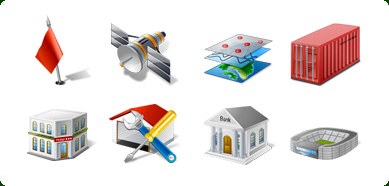 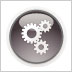 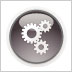 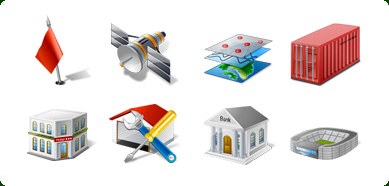 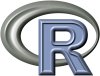 Results 1 – 10 of 100     << 1 2 3 4 5 6 7 8 9 10 >>
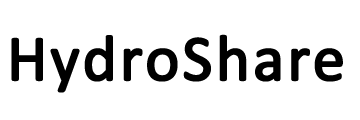 Terms of Use | Statement of Privacy| Copyright © 2012 CUAHSI
This material is based upon work supported by the National Science Foundation (NSF) under Grant No. XXXXXXXX.
Any opinions, findings, conclusions, or recommendations expressed in this material are those of the authors and do not necessarily reflect the views of the NSF.
[Speaker Notes: My Content
Tabular list of all resources that a user has submitted
Links to a details page for each resource
List may be organized into folders (as implemented in ArcGIS online, Dropbox, Google docs, etc.)
Thumbnail/icon previews of each resource where appropriate
Functionality on page applying to the list of resources
Add Item/Submit resources to HydroShare
Filter the list of submitted resources by category (data, models, documents, etc.), date, etc.
Sort the list of submitted resources by title, rating, views, date, etc.
Delete selected resources
Share selected resources
Create new folder for resources
Move resources from one folder to another folder
Search through my submitted resources
Export data resource (everything in the system should be portable!!!)
May want to support export in a number of different formats]
You are signed in as Jeff Horsburgh |  Settings  |  Notifications  |  Help
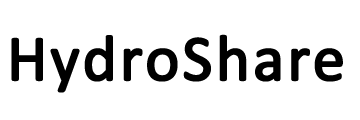 My Content
View Your Resources
Dashboard
Recent Activity
Support
Help/Feedback
Explore
Discover Resources
Collaborate
Share with colleagues
Little Bear River Monitoring Sites  |  Resource Details
Open
Share
Export
Edit
Delete
Comments
Add Comment
Resource Type:  ESRI Shapefile
Created by:  Jeff Horsburgh
Created:  6/10/2012
Keywords: Observations Catalog, Data Cart, Little Bear River, Utah, CUAHSI, Water, Utah State University, Continuous Monitoring, Water Quality, Streamflow
Size:  250 KB
Extent:         Left: -111.95       Right: -111.79
                     Top: 41.73           Bottom: 41.48
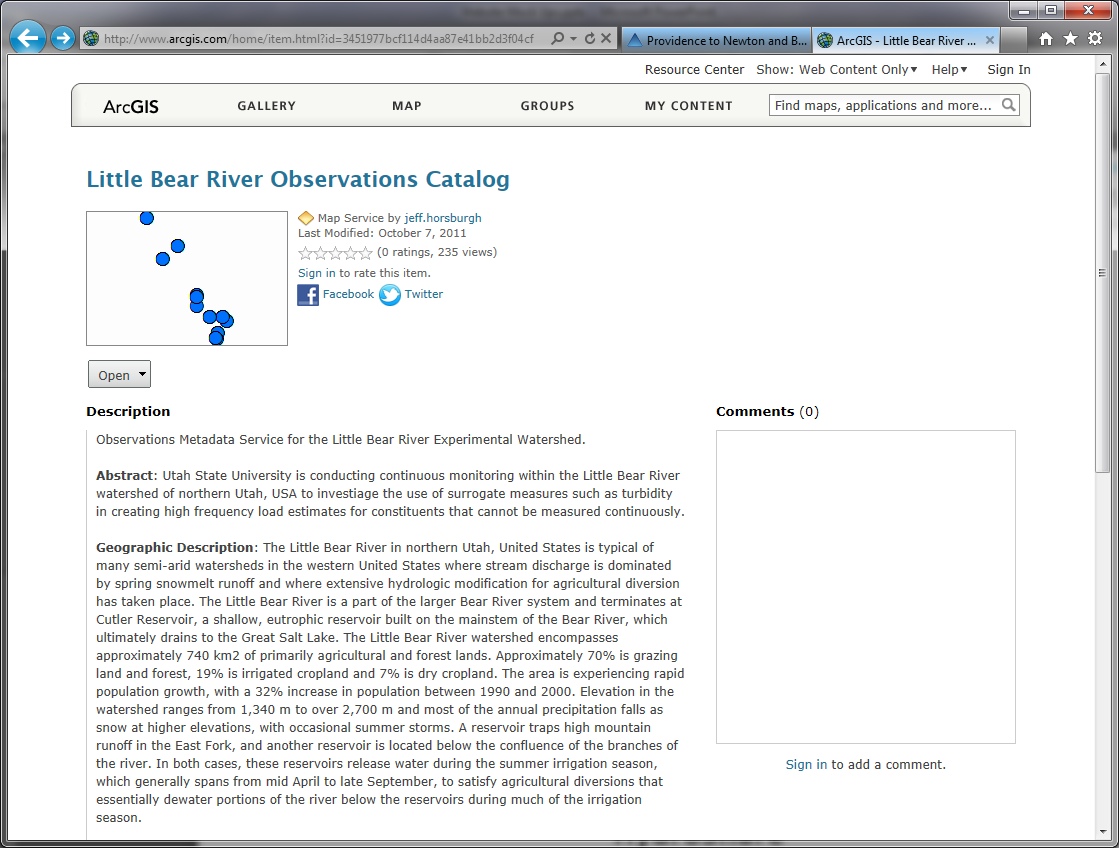 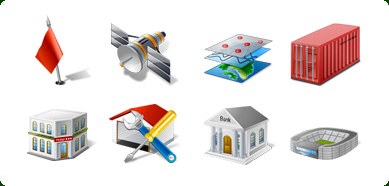 Jeff Horsburgh: This shapefile is really helpful if you want to know where my monitoring sites are located.
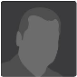 Shared With
Dan Ames
Brigham Young University
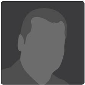 David Tarboton
Utah State University
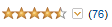 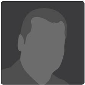 Resource Description

Abstract: Utah State University is conducting continuous monitoring within the Little Bear River watershed of northern Utah, USA to investigate the use of surrogate measures such as turbidity in creating high frequency load estimates for constituents that cannot be measured continuously. This shapefile contains location of USU’s continuous monitoring sites.

Citation:  Horsburgh, J. S., D. K. Stevens, D. G. Tarboton, N. O. Mesner, A. Spackman Jones, and S. Gurrero, (2009), Monitoring data collected within the Little Bear River Experimental Watershed, Utah, USA, Utah State University.
Similar Resources
Little Bear River Sites 
Shared by:  Jeff Horsburgh
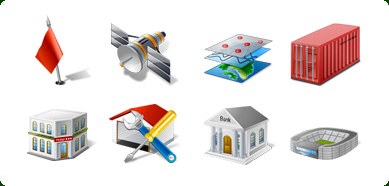 Little Bear River ODM Database 
Shared by:  Jeff Horsburgh
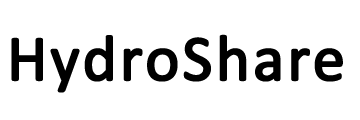 Terms of Use | Statement of Privacy| Copyright © 2012 CUAHSI
This material is based upon work supported by the National Science Foundation (NSF) under Grant No. XXXXXXXX.
Any opinions, findings, conclusions, or recommendations expressed in this material are those of the authors and do not necessarily reflect the views of the NSF.
[Speaker Notes: Resource Details
Shows a preview of the resource if a viewer is available
Shows metadata details for a resource (need metadata standards for different resource types)
Metadata listed are context sensitive (related to the type of resource)
Shows comments, keywords/tags, and annotations for the resource
Shows who the resource is shared with
Listed functionality relevant to a dataset (actions are context sensitive to the type of resource)
Derive new dataset (e.g., time or space aggregation on existing datasets)
Download resource to local computer (resource + metadata)
Open resource in a viewer/visualization tool
Open resource in an appropriate analysis environment (e.g., R, SQLShare, ArcGIS Server JavaScript interface, HydroDesktop)
Edit dataset/dataset description
Export dataset
Delete dataset
Share dataset (May incur additional metadata requirements at the point of sharing)
Share Resources with a Group
Make Resources Public in HydroShare
Publish Resources to CUAHSI Data Center, DataONE, AGU, etc.
Choose who can access the resource
Choose who can view, edit, comment on, or annotate a resource]
You are signed in as Jeff Horsburgh |  Settings  |  Notifications  |  Help
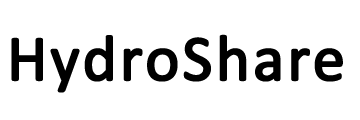 My Content
View Your Resources
Dashboard
Recent Activity
Support
Help/Feedback
Explore
Discover Resources
Collaborate
Share with colleagues
Little Bear River SWAT Model  |  Resource Details
Open
Execute
Share
Export
Edit
Delete
Comments
Add Comment
Resource Type:  Model Package
Created by:  Jeff Horsburgh
Created:  6/10/2012
Keywords: Little Bear River, Nutrients, Phosphorus, Water Quality, Model
Size:  100 MB
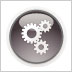 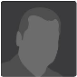 Jeff Horsburgh: This model package is ready to execute.
Shared With
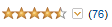 Jon Goodall
University of South Carolina
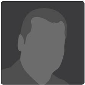 Resource Description

Abstract: This is a Soil and Water Assessment Tool model package that is ready to execute.  All inputs and outputs are included in the model package.
Required Inputs: High frequency (sub-daily) measurements of water temperature, dissolved oxygen, solar radiation, barometric pressure, 
Outputs: Daily estimates of streamflow and water quality for subwatersheds in the Little Bear River.
Citation:  Horsburgh, J. S. (2012), Little Bear River SWAT Model, Utah State University, Logan, UT.
Similar Resources
Neuse River SWAT Model
Shared by:  Jon Goodall
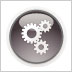 Neuse River Rhessys Model
Shared by:  Larry Band
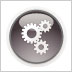 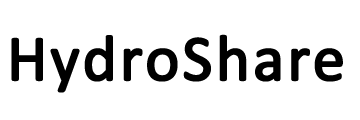 Terms of Use | Statement of Privacy| Copyright © 2012 CUAHSI
This material is based upon work supported by the National Science Foundation (NSF) under Grant No. XXXXXXXX.
Any opinions, findings, conclusions, or recommendations expressed in this material are those of the authors and do not necessarily reflect the views of the NSF.
[Speaker Notes: For model or workflow packages that are complete and ready to execute
HydroShare may know how to send these to compute resources for execution directly
HydroShare may ask users to open the package in HydroDesktop for execution
HydroShare may open the package directly in a workflow software (e.g., Kepler, others)
Need to figure out how packages would be built (e.g., in HydroDesktop and then uploaded?)
Need to figure out how to manage results]
E.g.  SWATShare
A HUBZero based tool for publishing, sharing, and accessing Soil Water Assessment Tool (SWAT)
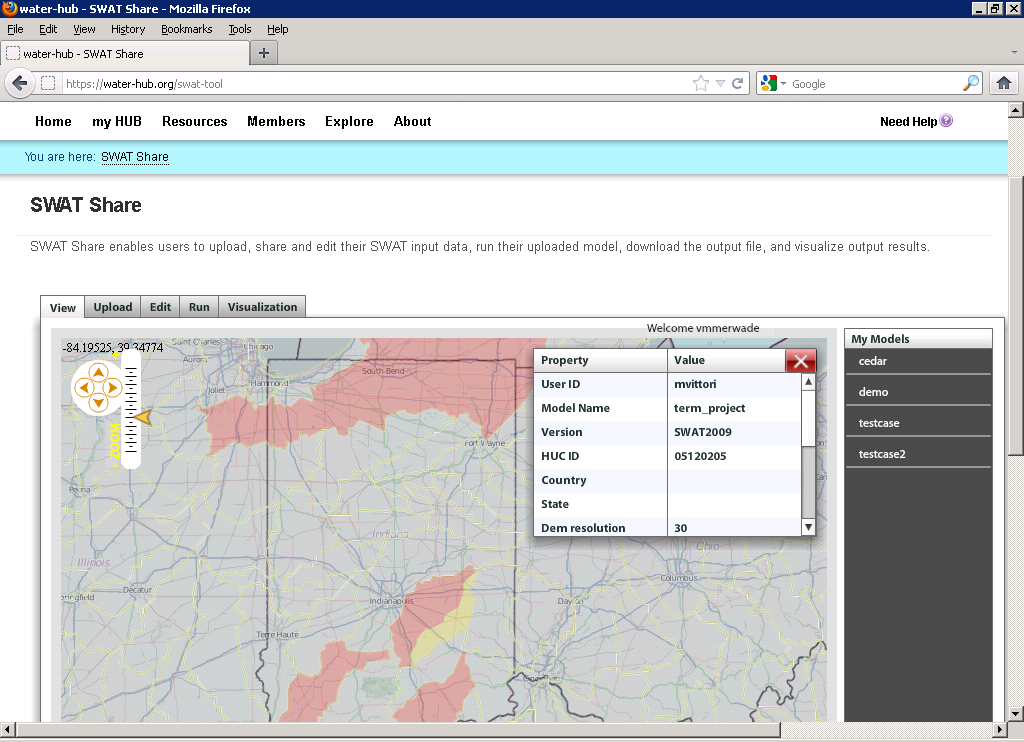 www.water-hub.org/swat-tool
[Speaker Notes: You need to log-in to use the functions of SWAT share. On this slide, you see a map the watershed in red are the one for which SWAT models are available. Once you click a on one of the watersheds (highlighted in yellow), then you see then you see the associated metadata with  the model. If the model is only  published (and not shared), one cannot download or run the model. However, if the model is published and shared, any user can download, modify, and run the model on the SWATShare.]
You are signed in as Jeff Horsburgh |  Settings  |  Notifications  |  Help
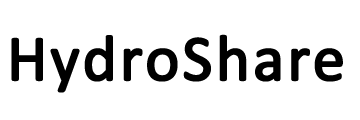 My Content
View Your Resources
Dashboard
Recent Activity
Support
Help/Feedback
Explore
Discover Resources
Collaborate
Share with colleagues
Explore  |  Discover and access resources published by others
Keyword:
Advanced
Search
Little Bear River
Resource Type:
Geospatial dataset
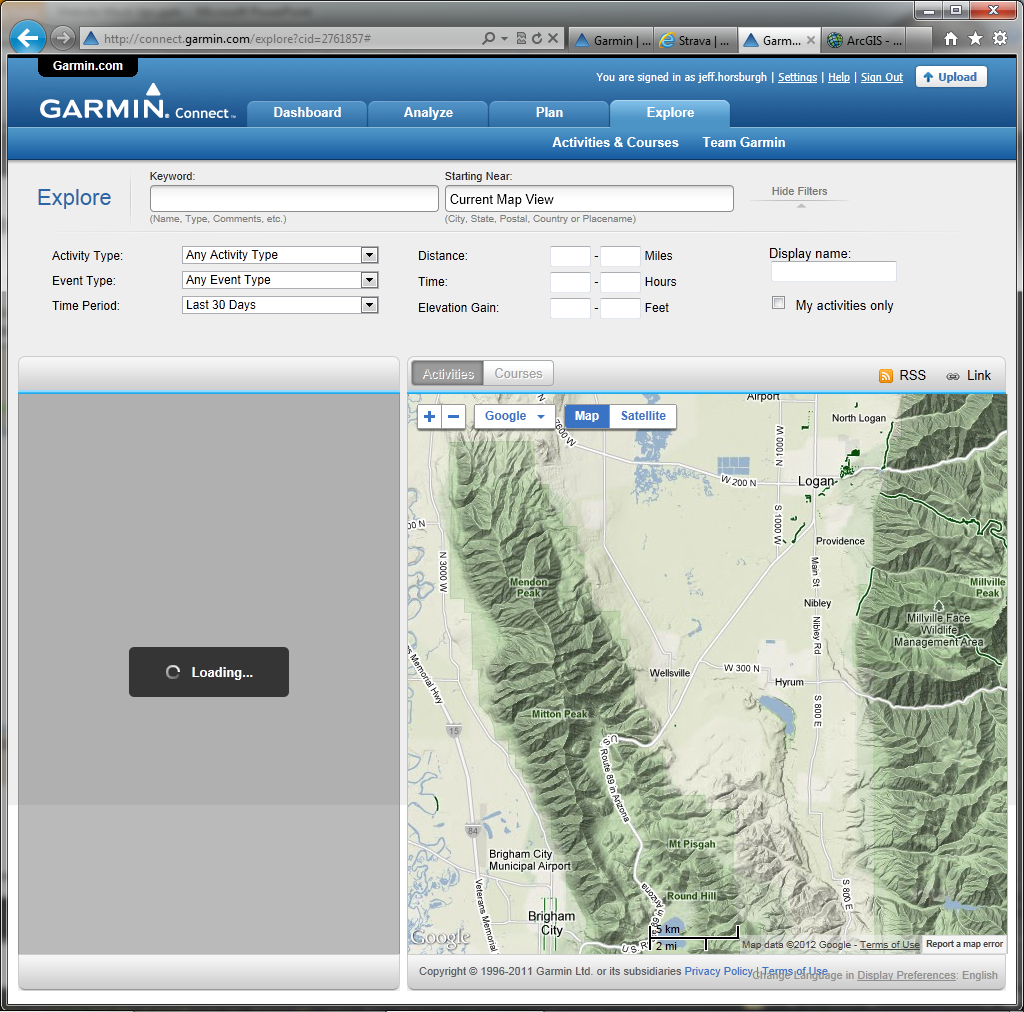 Date:
1/1/2012 – 6/12/2012
Sort by:  Relevance  Title  Owner  Rating  Date
Title: Little Bear River Sites                    6/6/2012
Shared by:  Jeff Horsburgh
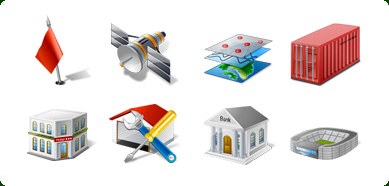 Title: Little Bear River DEM                   6/10/2012
Shared by:  David Tarboton
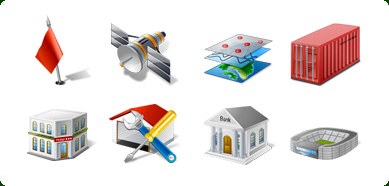 Title:  National Land Cover Dataset     6/10/2012
Shared by:  United States Geological Survey
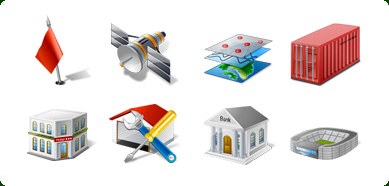 Title:  National Elevation Dataset         6/10/2012
Shared by:  United States Geological Survey
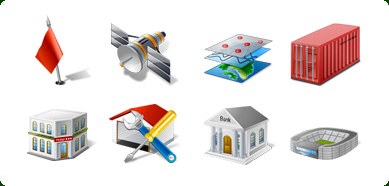 Results 1 – 10 of 100     << 1 2 3  >>
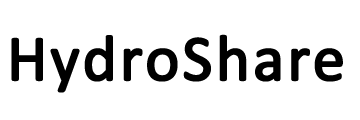 Terms of Use | Statement of Privacy| Copyright © 2012 CUAHSI
This material is based upon work supported by the National Science Foundation (NSF) under Grant No. XXXXXXXX.
Any opinions, findings, conclusions, or recommendations expressed in this material are those of the authors and do not necessarily reflect the views of the NSF.
[Speaker Notes: Discover and access HydroShare resources shared by others
Discover data by metadata
Discover data by content?
Discover and access national datasets with access provided through HydroShare
National Elevation Dataset
National Land Cover Dataset
National Hydrography Dataset
Search HIS Central/CUAHSI Data Center and import from HydroServers
Discover and access models, scripts, and code
Comment on and/or rate datasets submitted by others
Discovered resources (or links to them) should be able to be added to a user’s resources.
Will require a HydroShare metadata catalog and federation with other catalogs such as the HIS Central/CUAHSI Data Center catalog]
You are signed in as Jeff Horsburgh |  Settings  |  Notifications  |  Help
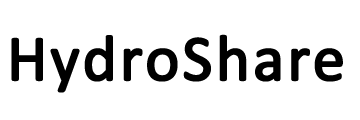 My Content
View Your Resources
Dashboard
Recent Activity
Support
Help/Feedback
Explore
Discover Resources
Collaborate
Share with colleagues
Collaborate  |  Build your research network
Keyword:
Create a Group
Search Groups
Groups You Might be Interested In
You are a member of 2 groups
Show
All my groups
Owned by me
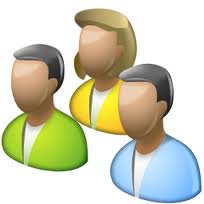 Name: USU Hydrology Group
Created by:  David Tarboton
Name:  Little Bear River Research Group
                  Description:  This group is studying water quality 
                  in the Little Bear River, Utah, USA.
                  Created by:  Jeff Horsburgh
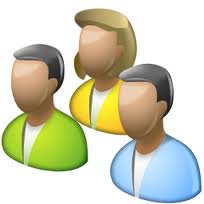 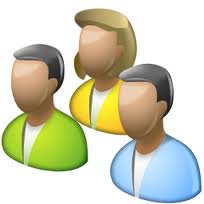 Name: Little Bear River Junkies
Created by:  Jeff Horsburgh
Name:  CUAHSI
                  Description:  This group shares resources related    
                  to hydrologic science.
                  Created by:  Rick Hooper
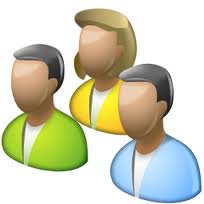 To what extent can we reuse capability and blend in with general purpose social networks like facebook, google+ or linkedin?
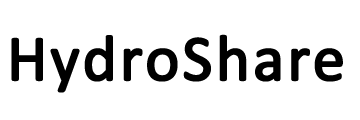 Terms of Use | Statement of Privacy| Copyright © 2012 CUAHSI
This material is based upon work supported by the National Science Foundation (NSF) under Grant No. XXXXXXXX.
Any opinions, findings, conclusions, or recommendations expressed in this material are those of the authors and do not necessarily reflect the views of the NSF.
[Speaker Notes: Collaborate

Create Groups
Search for Groups
List 
All groups
Groups owned by user
Groups owned by others but that the user is a member of
Lists suggested groups for the user
Based on proximity, keywords, data types, variables, etc.

This begs metadata for groups, i.e. concepts like an owner, creator, administrator and the ability to change these.  Also triggers of alerts when status is changed based on options]
Interoperable data sharing
Tim Berners-Lee contends that the danger of social networking sites is that most are silos and do not allow users to port data from one site to another. He also cautions against social networks that grow too big and become a monopoly as this tends to limit innovation.  

We need: 
Well defined APIs for client application developers
Well defined data encoding and transfer formats to ensure that all data is portable
Standard CRUD interfaces
(http://www.scientificamerican.com/article.cfm?id=long-live-the-web)
Support Client/App Functionality
Upload to HydroShare
Search HydroShare
Download from HydroShare
Download and execute model or workflow packages
Build and upload model or workflow packages
Submit HPC jobs?
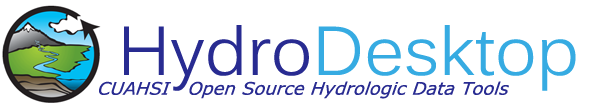 Use HydroDesktop to prototype and demonstrate Client Functionality
HydroDesktop and Modeling
An integrated modeling environment based on the Open Modeling Interface (OpenMI) standard and embedded within HydroDesktop
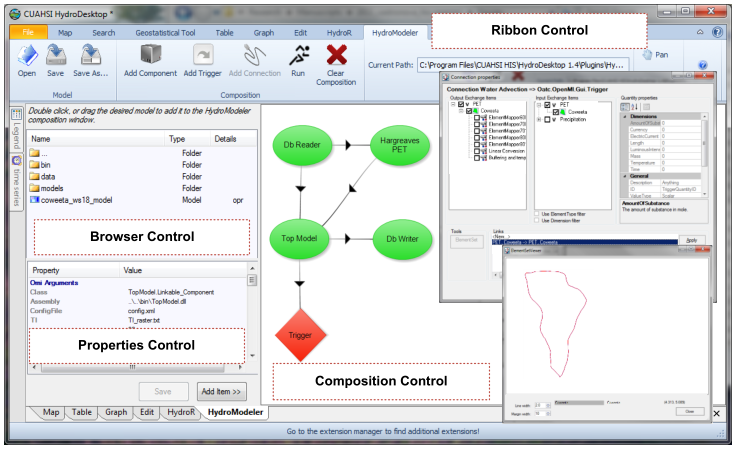 Integrated modeling within a Hydrologic Information System: An OpenMI based approach, Castronova, A.M., Goodall, J.L., Ercan, M,B.  Environmental Modelling & Software, In Press. 10.1016/j.envsoft.2012.02.011.
HUBzero Based Community Portal
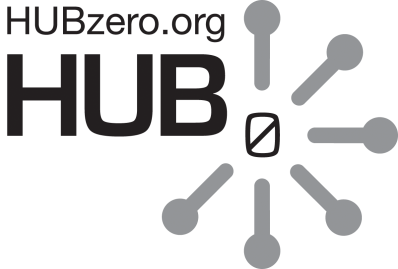 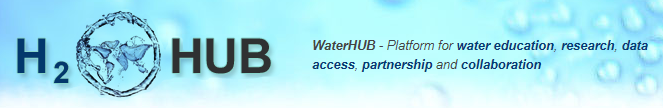 Data & Model  Resources
Discovery & access 
Development
Execution on local VM
Execution on remote HPC
Publishing
Collaboration
Web Portal
Social networking
Community collaboration
Resource rating
Documents & videos
Learning modules
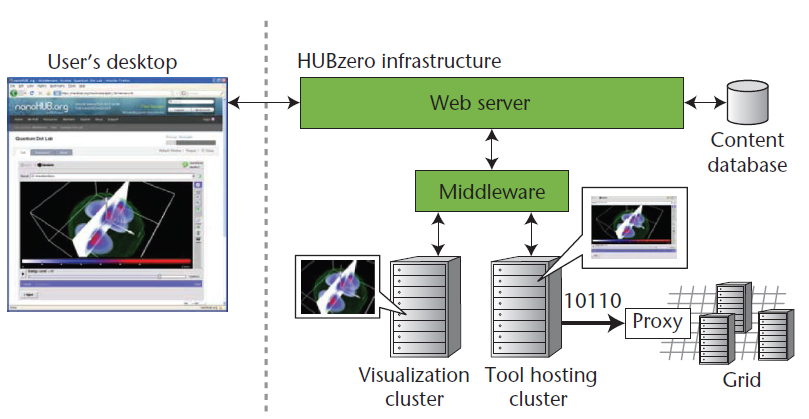 Architecture of HUBzero platform used to create dynamic web sites for scientific research and educational activities
http://dx.doi.org/10.1109/MCSE.2010.41
http://hubzero.org              http://water-hub.org
integrated Rule-Oriented Data System
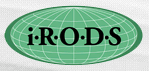 Micro-Services
Ability to look inside and program actions on uploaded files
Rules can tell iRODS to automatically register data into Metadata Catalog and write to Data Server
Users can search for, access, add/extract metadata, annotate, analyze & process, replicate, copy, share data, manage & track access, subscribe, and more
Access control model
E.g. Implement rules and micro-services to trigger processing necessary to automatically digest recognized resource to
Create resources for visualizing and manipulating data
Automatically parse and catalog metadata
Convert the data object to multiple formats 
Automatically copy objects to secure storage for archival
Automatically assign unique and persistent identifiers 
Automatically parse metadata for semantic content and to tag with additional semantic content
http://www.irods.org/
Facilitating Access to Critical National Datasets
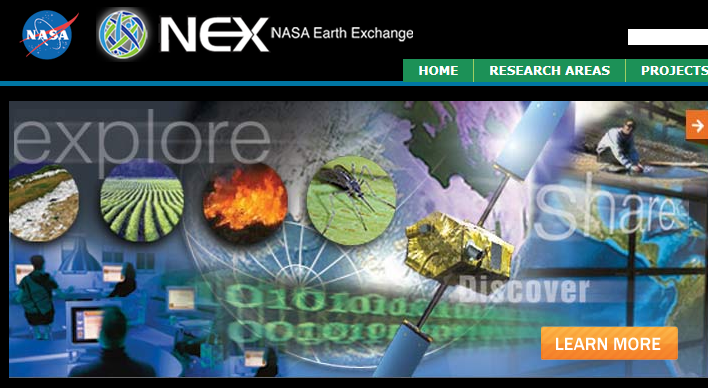 NASA Earth Exchange
National River Morphology Dataset
Baltimore and Coweeta LTER
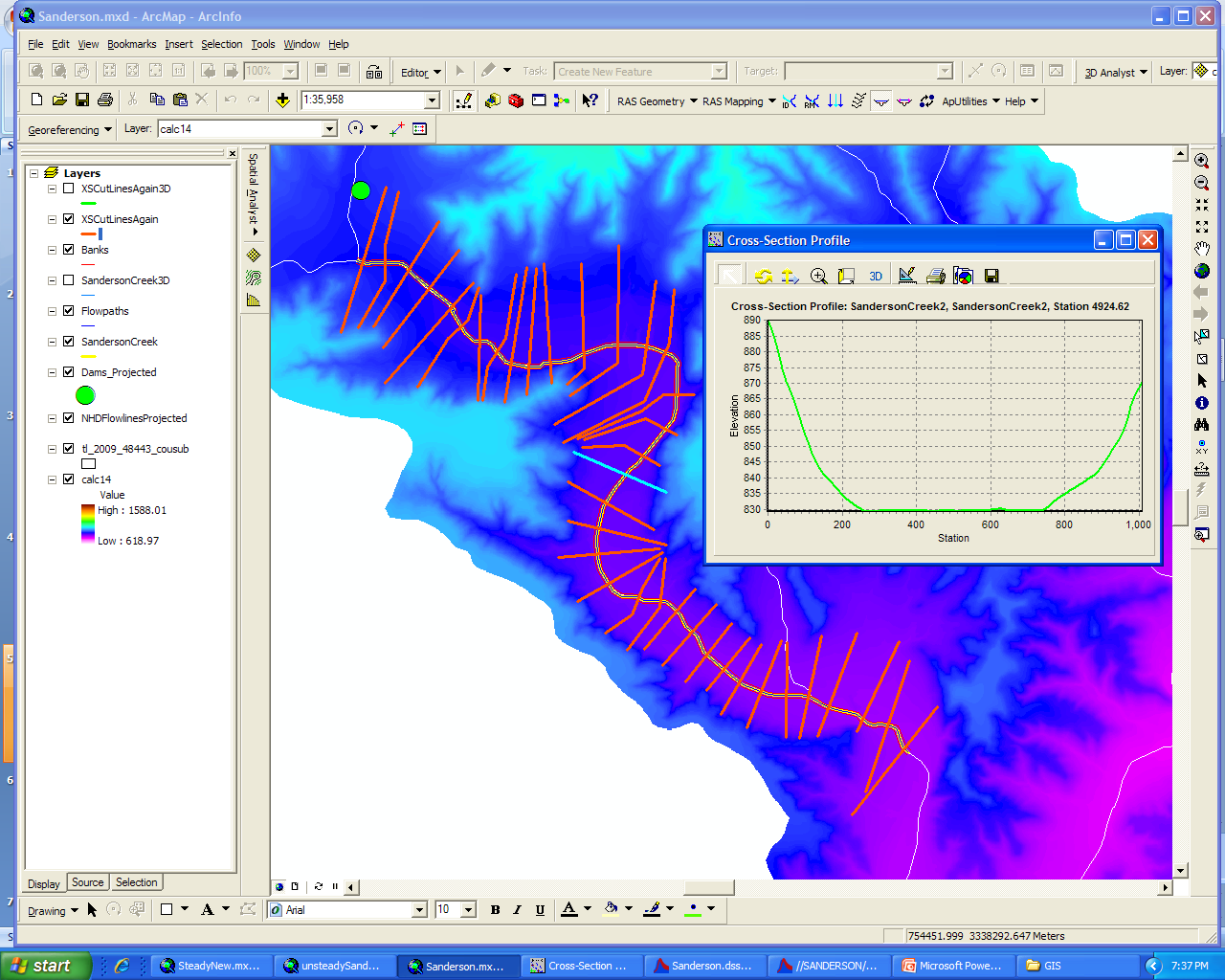 HydroShare
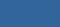 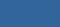 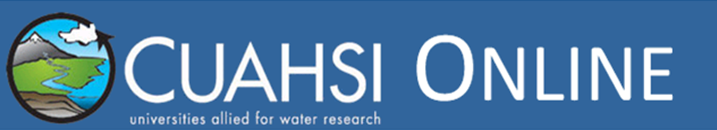 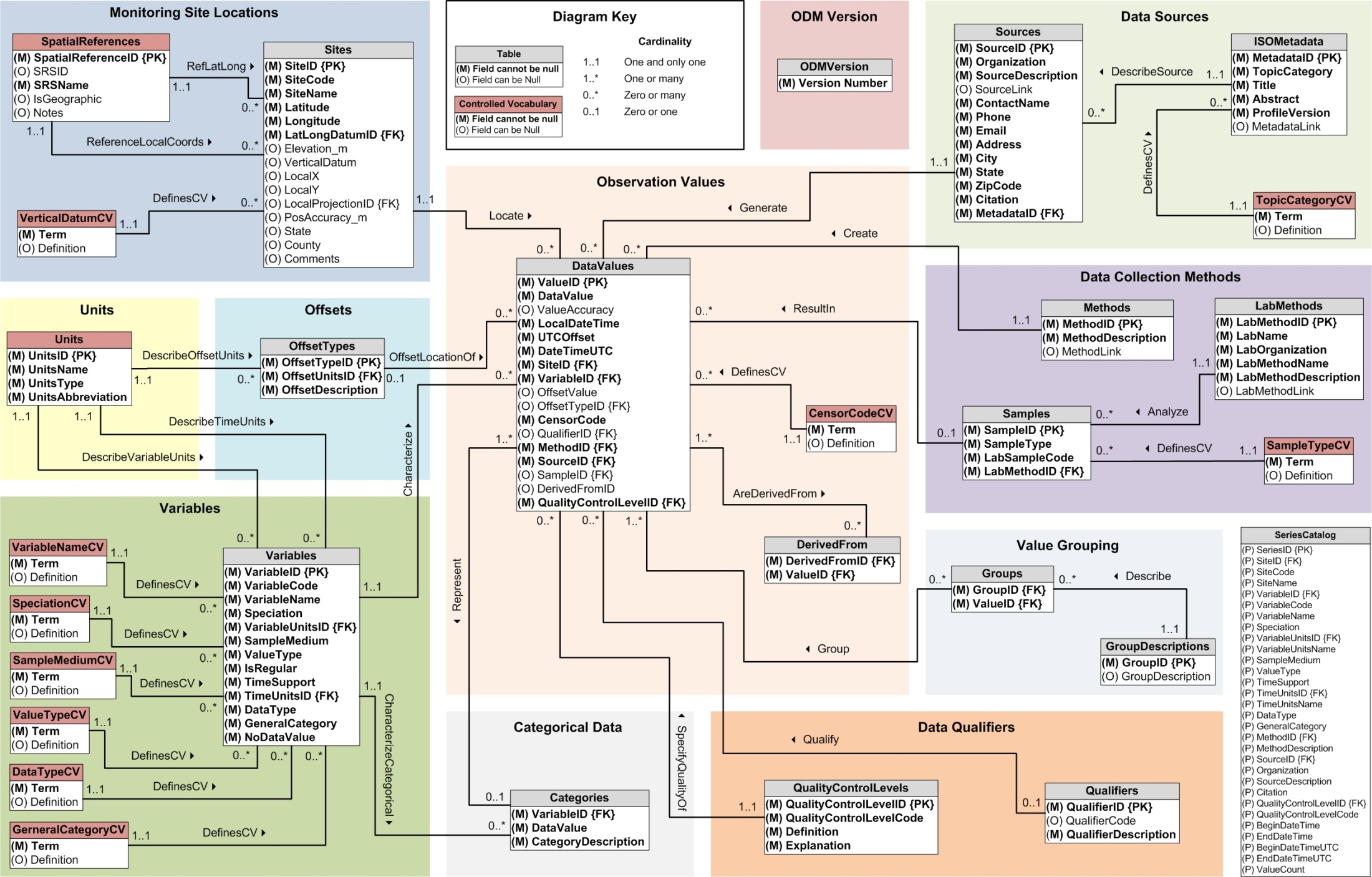 Share, Find, Create, Model, Innovate, Transform
Share your work with others
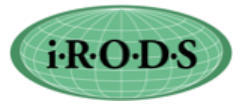 Summary 
Simple and easy to use
Data and model sharing enabled by open standards based metadata
Find, create, share, connect, interact, work together online
Archive data collections accompanying research publications in easily accessible way
Integration and synthesis across data collections
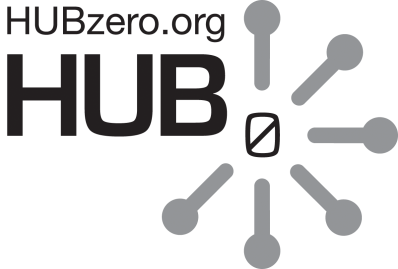 Questions ?